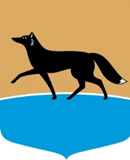 Опыт проведения оценки регулирующего 
воздействия и перспективы развития
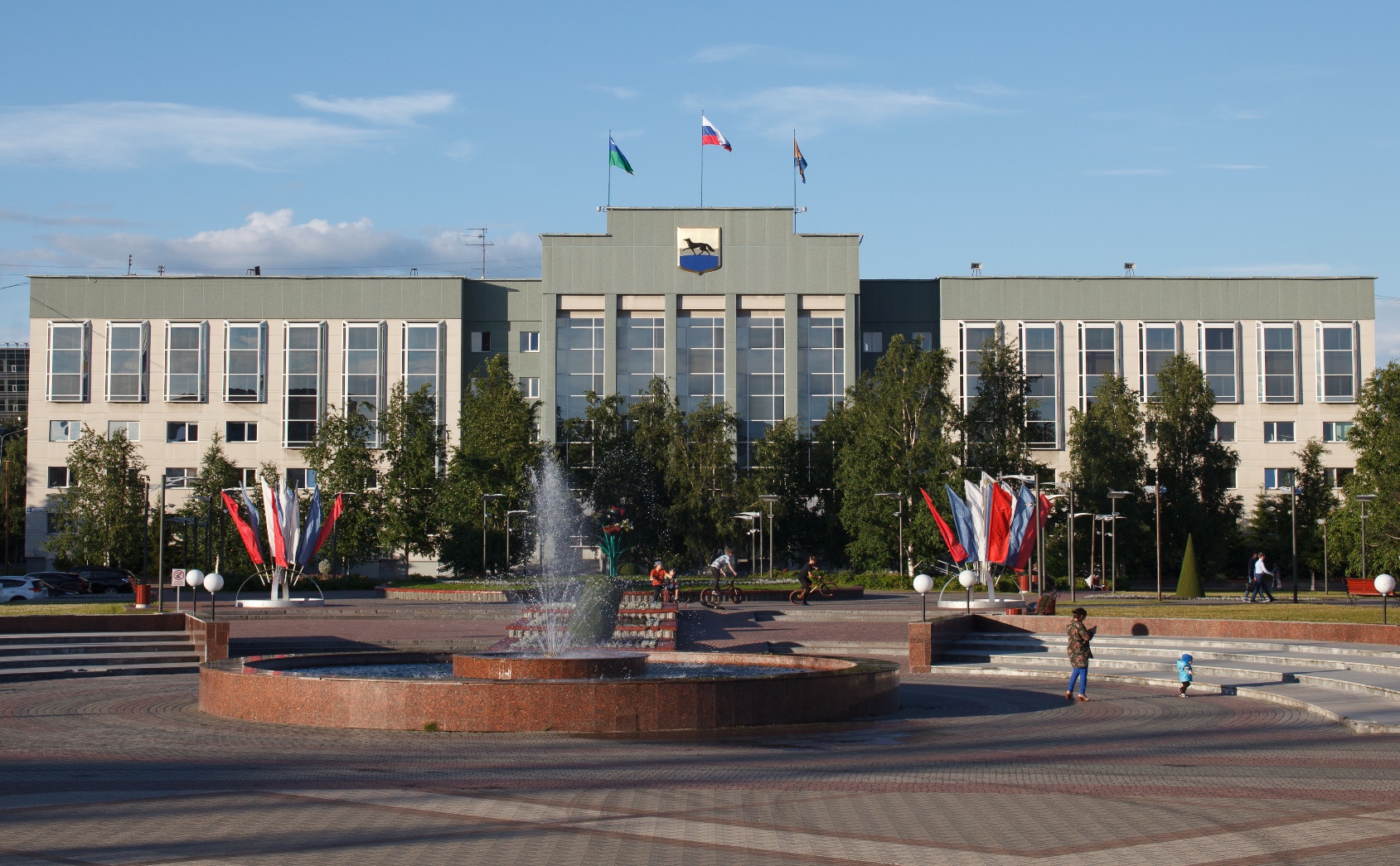 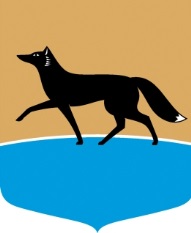 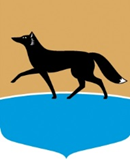 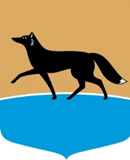 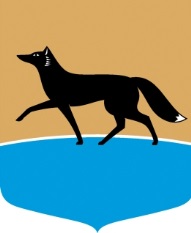 Официальный портал Администрации города
admsurgut.ru/
http://admsurgut.ru/
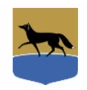 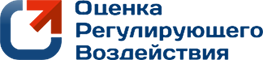 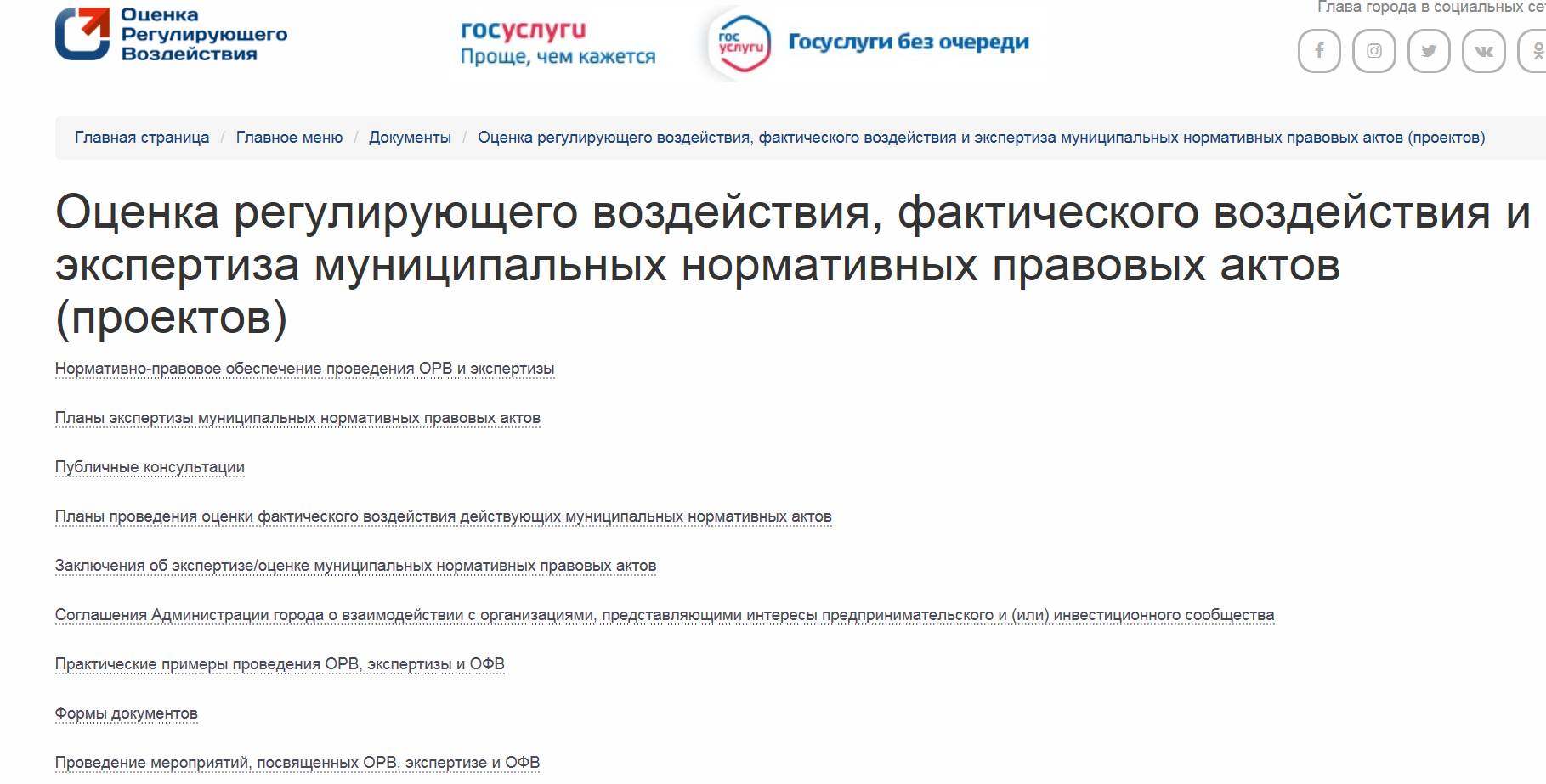 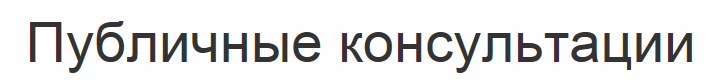 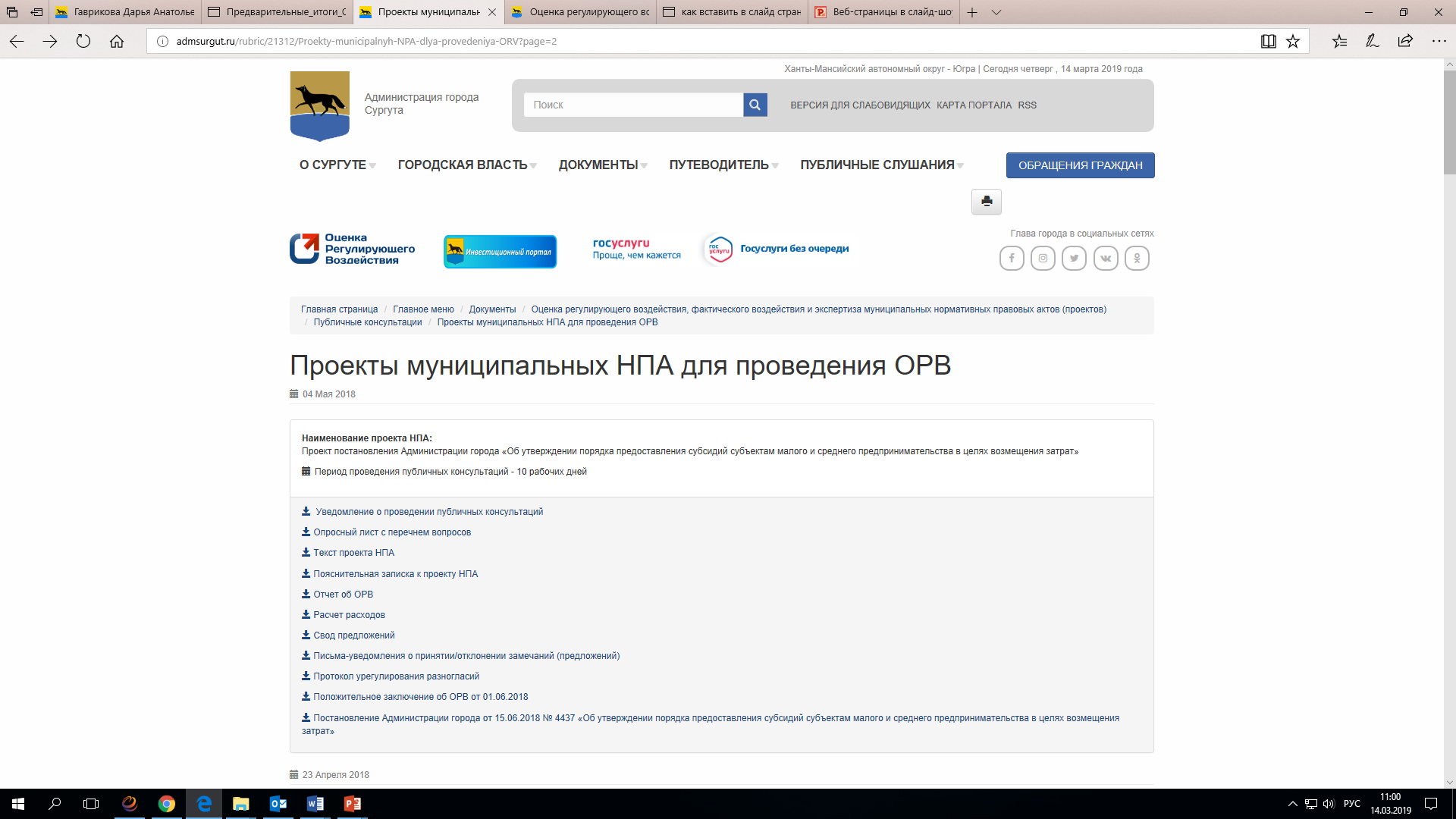 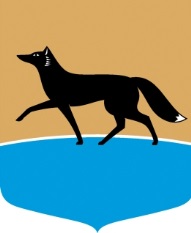 Инвестиционный портал
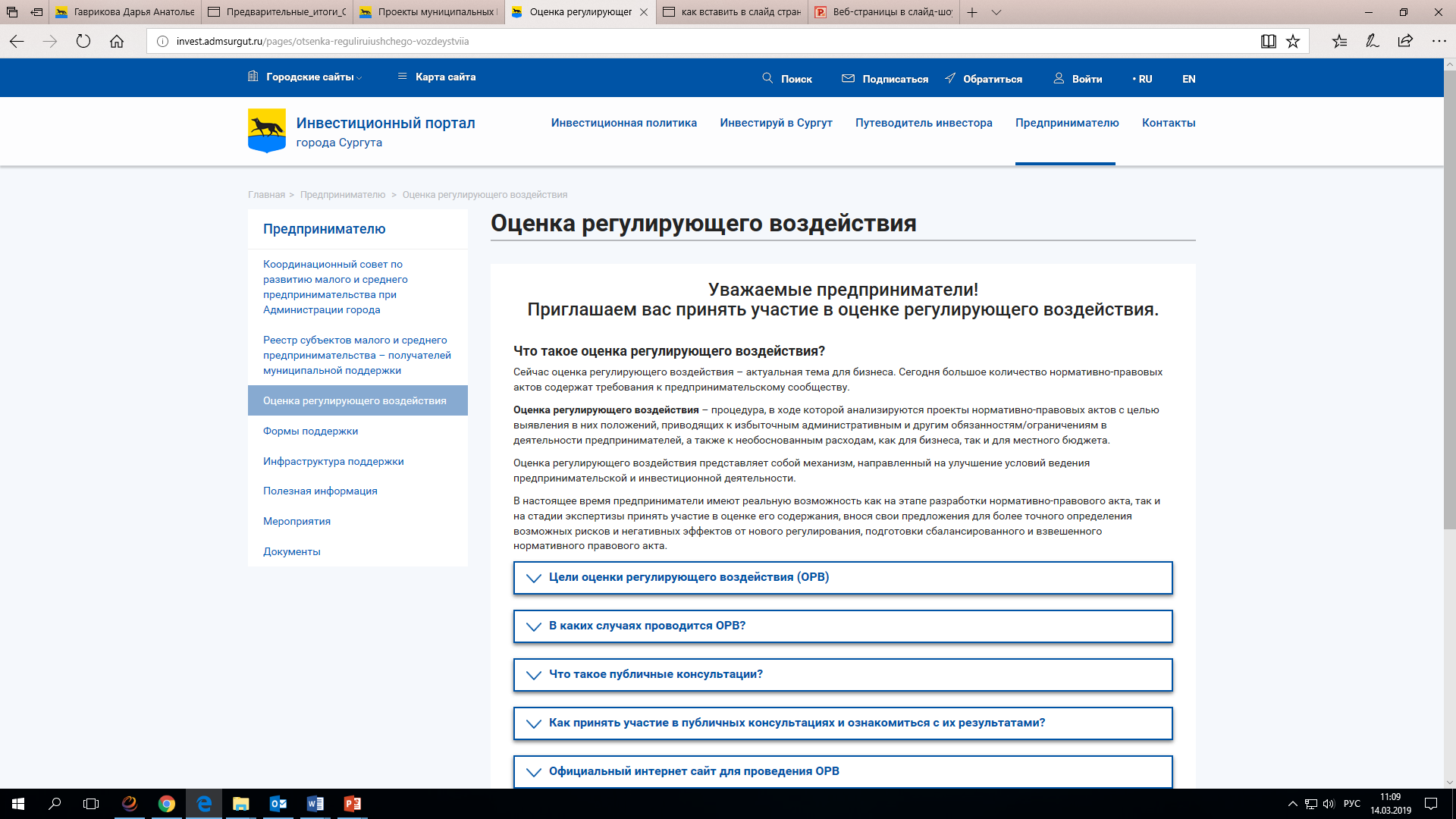 6
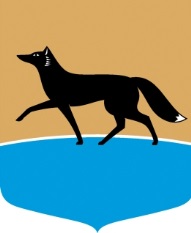 Портал органов власти ХМАО– Югры (http://regulation.admhmao.ru)
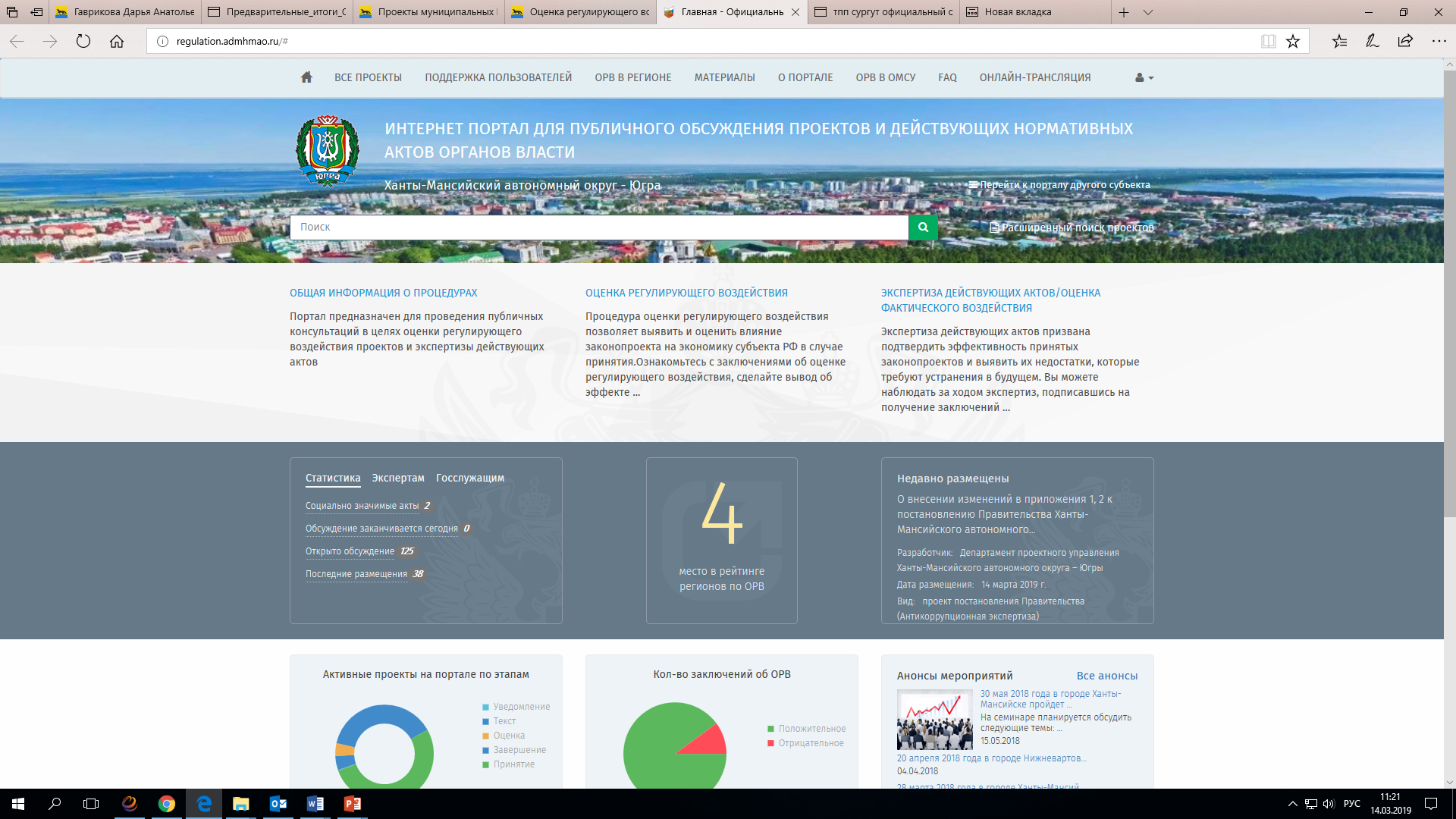 Сайт 
Сургутской ТПП
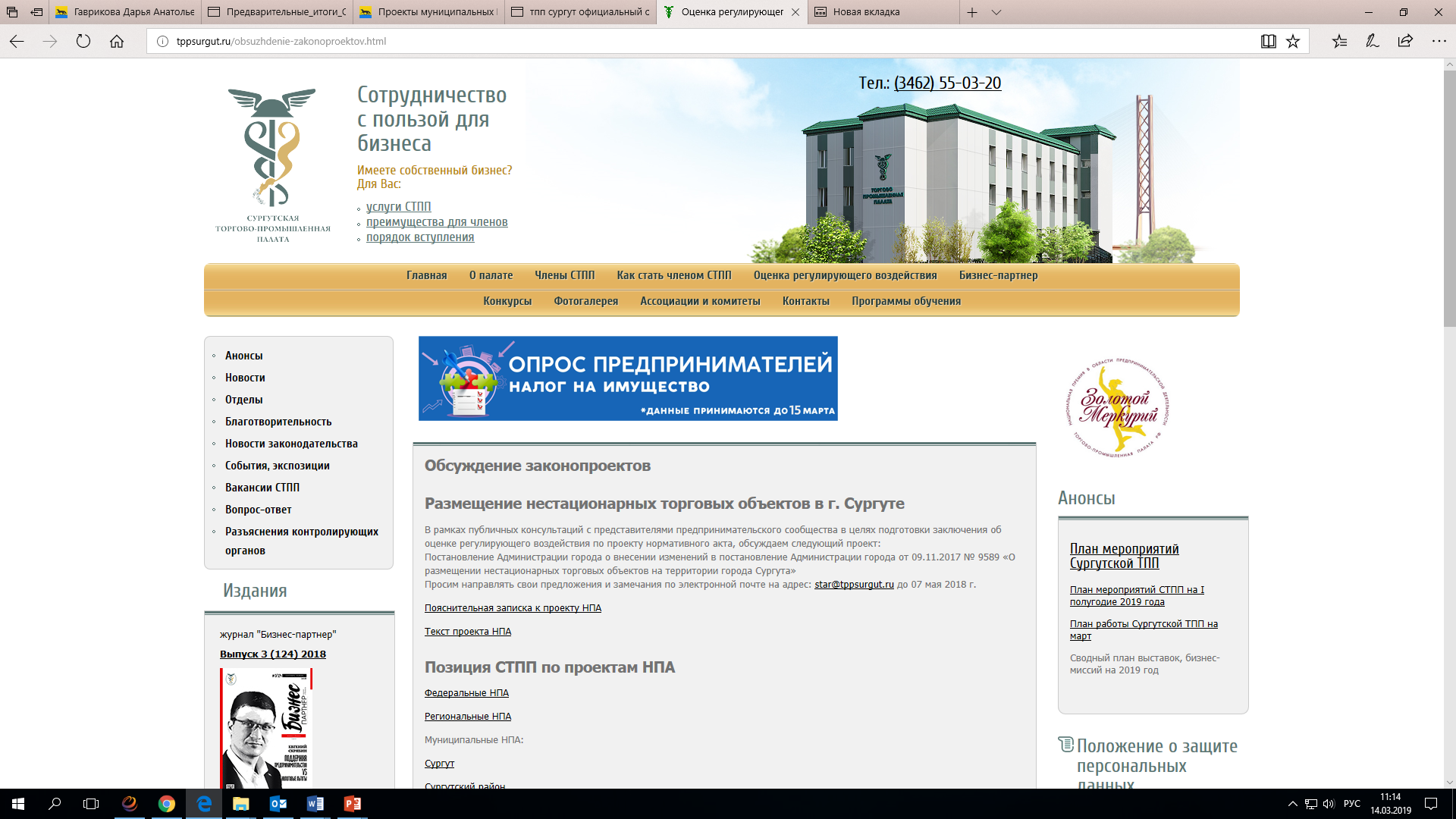 7
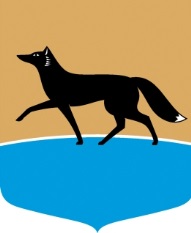 Структура отзывов участников публичных консультаций за 8 месяцев 2019 года
35 замечаний/предложений
38 отзывов
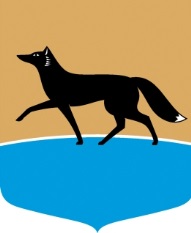 Ключевые замечания и предложения принятые и учтенные в проектах правовых актов в 2019 году
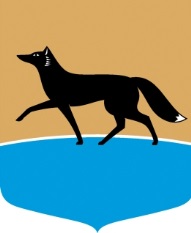 Перспективы развития до конца 2019 года
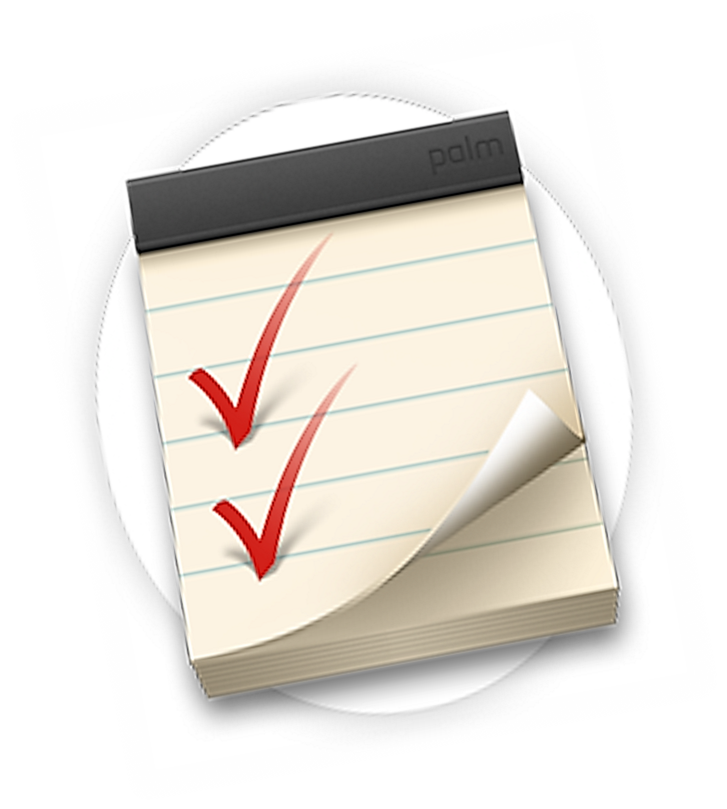 создание группы «ОРВ в Сургуте» 
в мессенджере «Vider»


проведение мероприятий для субъектов предпринимательства, направленных на популяризацию института ОРВ, привлечение к участию в публичных консультациях


размещение публикаций по вопросам                     ОРВ в СМИ
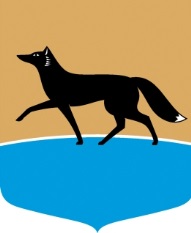 Спасибо за внимание!
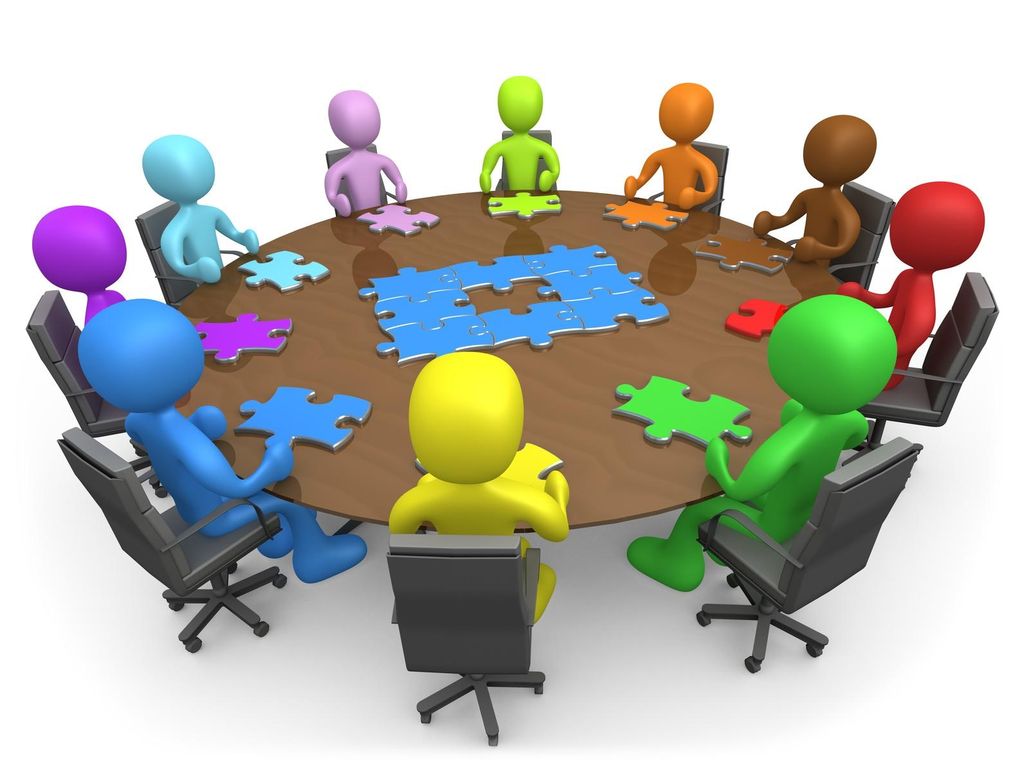 Приглашаем к сотрудничеству!

Отдел развития предпринимательства 
управления инвестиций и развития предпринимательства
Тел. (3462)52-20-83
voroshilova_yp@admsurgut.ru